Planung eines barrierefreien Mehrfamilienhauses
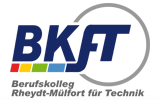 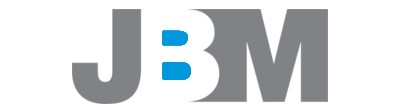 Christian Jacobs
Hendrik Bocken
[Speaker Notes: Begrüßung und Vorstellung
Froh trotz der Corona-Pandemie
Zu unserer Person (Ausbildung, Arbeit, Techniker)
Unser Projekt war die …
Logo erklären]
Mehrfamilienhaus
Kerpen
moderne Architektur
475 m2
barrierefrei
4 Wohneinheiten
Planungsbüro JBM
[Speaker Notes: Mehrfamilienhaus (Süd-Ost Seite)
Nahe der Innenstadt von Kerpen
Moderne Architektur, Holzverkleideter Außenfassade
Insgesamt 475m2
barrierefrei
4 Wohneinheiten
Kommen wir zum Keller]
Wohnungen
Wohnung 2 106 m2
Wohnung 4  72 m2
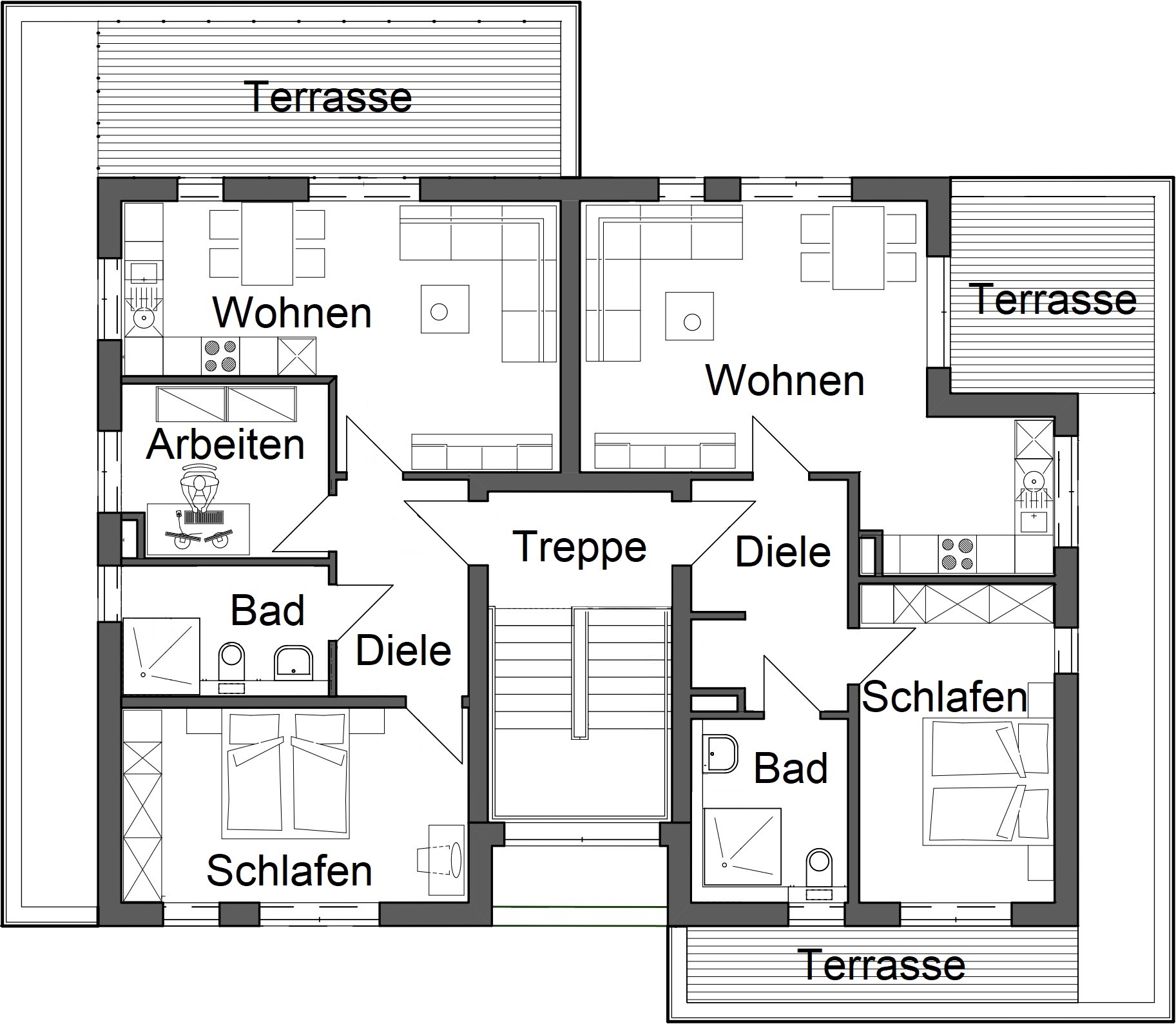 Wohnung 3 70 m2
Wohnung 1 87 m2
Planungsbüro JBM
[Speaker Notes: Rechts die Wohnung 2 mit 106 m2 (größte)
Links die Wohnung 1 mit 87 m2
Beide Wohnen und Kochen zusammen
Jeweils 2 Schlafzimmer oder Gäste
Bad und WC
Garten 
Kommen wir zum Obergeschoss]
KfW
Bedeutung
- Kreditanstalt für Wiederaufbau	
- führende Förderbank

KfW-Effizienzhaus 40 plus
- ist ein energetischer Standard
- 40 % Primärenergie 
- Lüftungsanlage mit WRG
- stromerzeugende Anlage

Fördervarianten
- Kreditvariante „261“
- Zuschussvariante „461“
- max. 37.500 Euro pro Wohneinheit
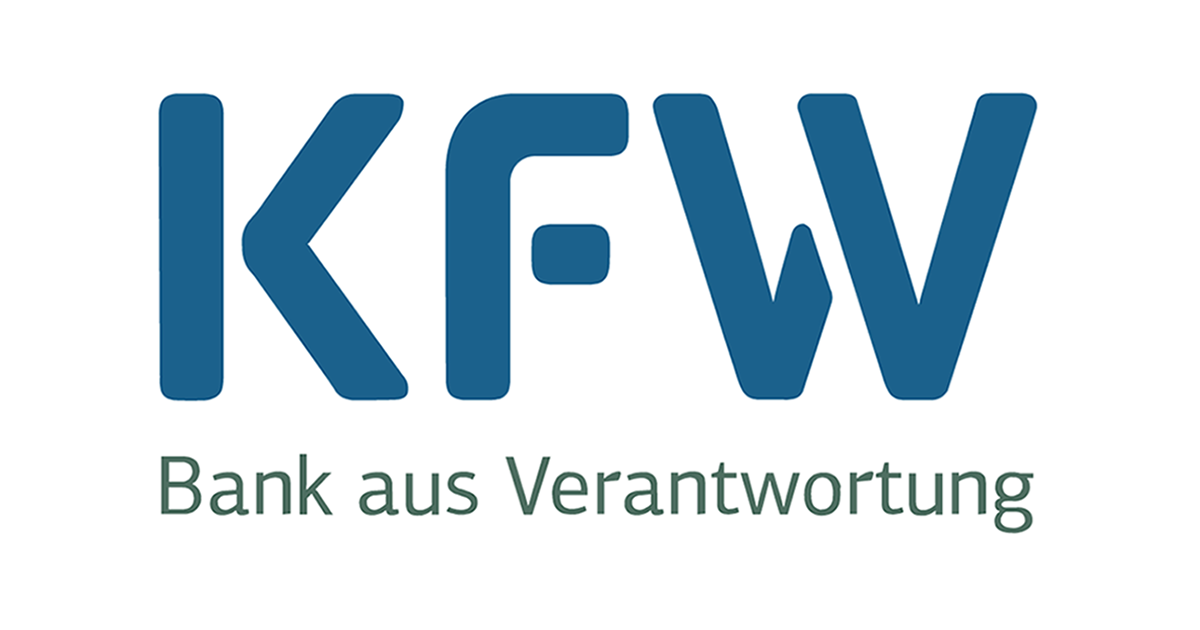 Planungsbüro JBM
[Speaker Notes: Wie in der Gliederung schon erwähnt…

Bedeutung, Kreditanstalt für Wiederaufbau, führende Förderbank der Welt, diverse Förderprogramme

Fördervarianten, Kreditvariante „261“, Tilgungszuschuss ins Darlehn 
Zuschussvariante „461“, Eigenkapital, günstigerer Kredit bei Hausbank, 
Effizienz­haus, energetischer Standard für Wohn­gebäude, 2 Kriterien, Gesamt­energie­bedarf, Wärme­dämmung, Primär­energie­bedarf  und Transmissions­wärmeverlust 
Verschieden Effizienzklassen
Kommen wir zu unser geplanten Standard]
Heizlast nach DIN EN 12831:2020
Planungsbüro JBM
[Speaker Notes: Lüftungswärmeverlust im Keller und Treppenhaus höher als…
In den Wohnungen kleiner weil…
Wohnung 2 den höchsten Transmissionswärmeverlust
Insgesamt 7,6 kW, sehr wenig
Wenn man aber bedenkt das…
16 W/m2, sehr wenig, normal ungefähr 30 bis 40 bei GEG Haus
Kommen wir zur Lüftung]
Zentrale Wohnraumlüftung
Zuluft
Fortluft
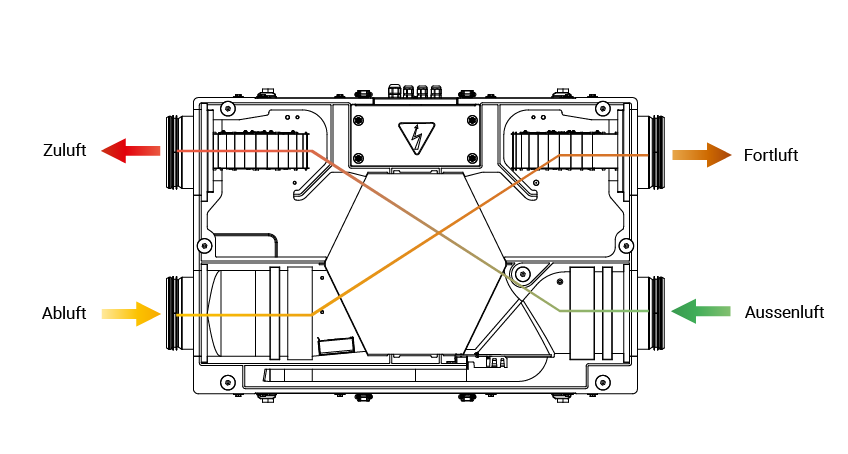 Außenluft
Abluft
Planungsbüro JBM
[Speaker Notes: Klassische Wohnraumlüftung
Luftströme bewegen sich in getrennte Kanälen
Entgegengesetzter Richtung durch Gegenstromwärmetauscher
Wärme der Abluft auf die Zuluft übertragen
Verwirrendes Rohrnetz
Hohe Kosten
Kommen wir zur Dezentralen …]
Dezentrale Wohnraumlüftung
Rohrnetzsystem entfällt
kompakte Einzelgeräte
Wärmerückgewinnung
leitet paarweise den Luftstrom 
individuell steuerbar
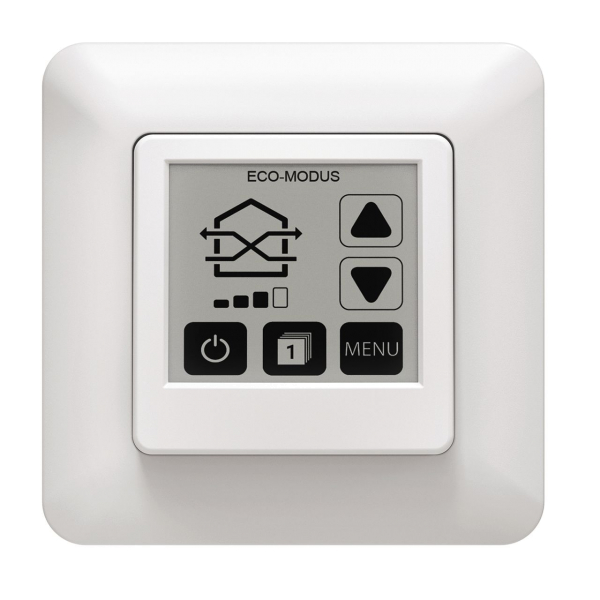 Planungsbüro JBM
[Speaker Notes: Rohrnetzsystem entfällt
Kompakte Einzelgeräte
Trotzdem mit WRG (Keramikspeicher)
Anlage leitet paarweise…
Individuell Steuerbar
Kommen wir als nächstes zum Lüftungskonzept]
Heizungsschema
NIBE F2120 Luft/Wasser-Wärmepumpe
NIBE DD-ST 1000 Liter Heizungspufferspeicher
Nibe DD-ST 475 Liter Kältepufferspeicher
Planungsbüro JBM
NIBE F2120
Heizen und Kühlen
COP Wert über 5
63 °C Ladetemperatur bei                 - 25 °C Außentemperatur
Geräuschpegel von 64 dB
Planungsbüro JBM
[Speaker Notes: NIBE F2120
Heizen und Kühlen
COP Wert über 5
“Coefficient of Performance”
Verhältnis der durch die Wärmepumpe erzeugten Wärme zu der dazu nötigen Antriebsenergie (Strom) an.
misst wie viele Einheiten Wärme aus einer Einheit Strom erzeugt und in den Heizkreislauf abgeben werden kann. 
63 Grad Ladetemperatur bei -25 Grad Außentemperatur
Geräuschpegel 64dB Vollast
Kommen wir als nächstes zu den Pufferspeichern]
Wohnungsstation
Hersteller			Pewo
Typenbezeichnung	Compact 4L24
Anschlussleistung	60 kW
Heizungsart		Radiator, FBH, RLT
Zapfmenge		24 l/min	
Funktionen		Heizen, Kühlen, 						Trinkwassererwärmung
Planungsbüro JBM
Verlegeplan Fußbodenheizung
Wohnung 3
Wohnung 4
Planungsbüro JBM
Berechnung der Fußbodenheizung
Planungsbüro JBM
Abwasserrohrsystem
ohne Gleitmittel steckbar
Ablösen des Dichtrings unmöglich
Verlegung bei geringer Aufbauhöhe aufgrund schlanker Muffe
einfaches Überziehen von Dämmschläuchen
geringer preislicher Unterschied zu anderen Systemen
Schallschutz nach DIN 4109
Planungsbüro JBM
Auslegung der Schmutzwasserpumpe
zwei Pumpen zur Gewährleistung der Betriebssicherheit (Ausfall)
höhenversetzter Einbau, damit nicht beide gleichzeitig laufen
auszugsichere Verbinder in der Druckleitung
Druckschleife über Rückstauebene führen
Y-Stück mit Rückflussverhinderer als zusätzlicher Rückstauschutz
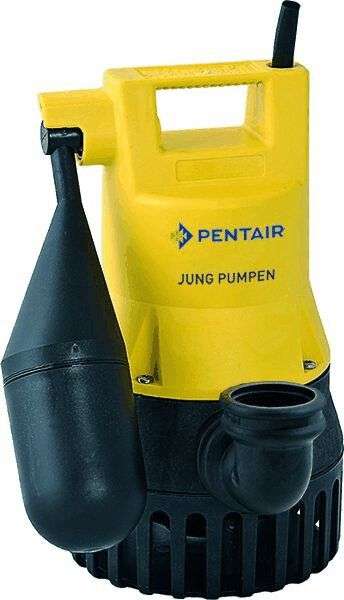 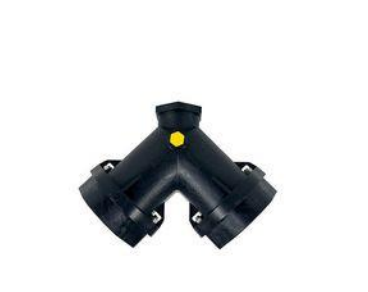 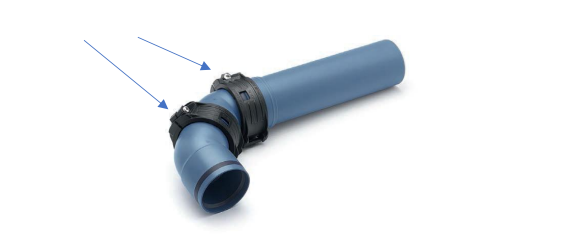 Planungsbüro JBM
Abwasserberechnung
Erstellung einer Grundrissplanung
Erstellung eines Schemas
Berechnung aus Schema generieren
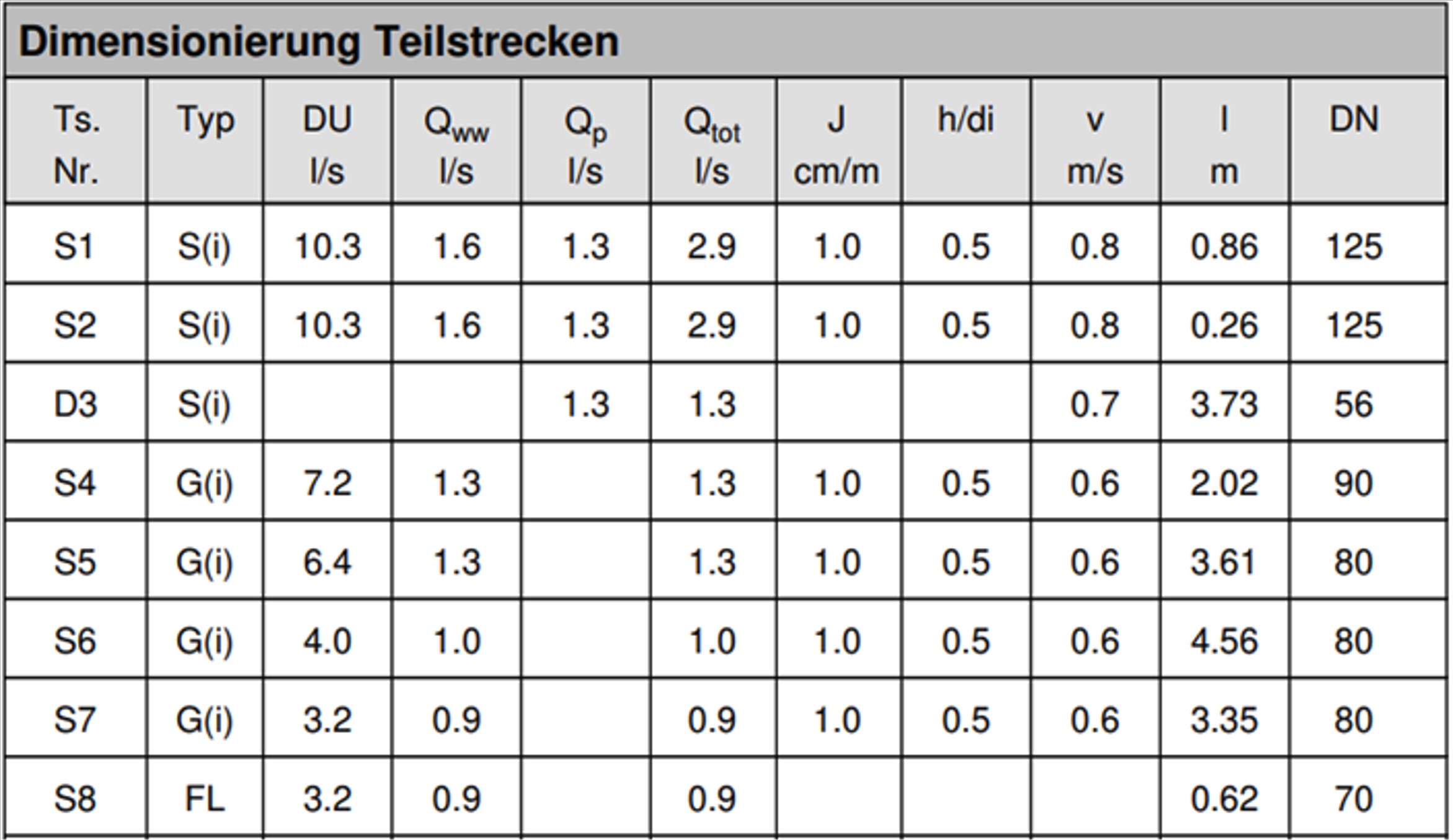 Planungsbüro JBM
Trinkwasserplanung nach DIN 1988
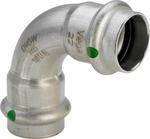 Erstellung der Grundrissplanung
Erstellung eines Schemas
Reiheninstallation 
jede Wohnung verfügt über eigene Zirkulationsleitung
Zirkulation und Warmwasser als Ringleitung
Warmwasser sofort verfügbar
Versorgungsleitungen aus Viega Sanpress Inox
Verlegung mit Viega Raxofix innerhalb der Wohnung
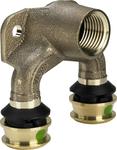 Planungsbüro JBM
Ausschnitt aus Trinkwasserschema
Planungsbüro JBM
Trinkwasserberechnung
Berechnung aus Schema generiert
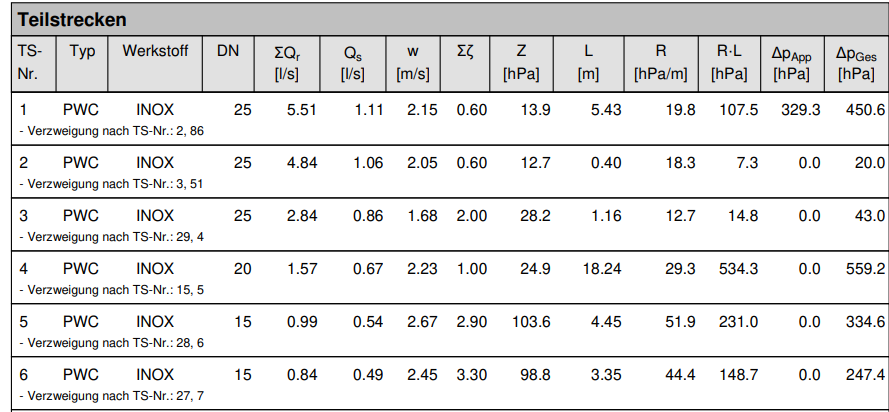 Planungsbüro JBM
Kosten nach DIN 276
Planungsbüro JBM